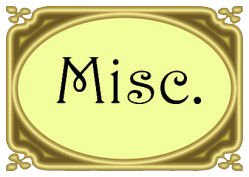 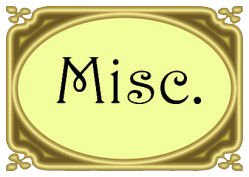 Unit 4: Miscellaneous
Radical Ideas 1
4/25/2012
Cellphones in Kenya
June Arunga provides a case study of the failure of government regulation and the success of entrepreneurship.

I saw her give a talk on this subject that went into a lot more detail than the paper did, so I’ll be providing more background information.
Cellphones in Kenya
In Kenya a combination of factors made running a business difficult.

First, government imposed a prohibitively high tariff on foreign cars to encourage car manufacturers to build car factories in Kenya
(import substitution through
foreign domestic investment).
Cellphones in Kenya
As a result cars cost double as much as if Kenya had free trade.  Very few people could afford cars.  Transaction costs of transporting goods was very high.  Most businesses and consumers could not afford a car to travel to markets in neighboring towns.
Cellphones in Kenya
Second, in Kenya (and most of Africa) there is no such thing as an address.  Mail would be sent and received from a town post office (if at all) and advertising the location of a
business was very hard.
Cellphones in Kenya
So for example instead of advertising your business as being at
123 W. Main St., Fairfax,
you would have to say
“start at the large red building at the town square, go west 5 blocks, turn right at the blue house, go north 7 blocks, it is the 4th house on the left.”
Cellphones in Kenya
Third, there was no such thing as a phonebook.  Most businesses got customers through word of mouth.

Billboards were unheard of.
Advertising on the Internet
wasn’t very useful either.

And of course there was
no address to advertise.
Cellphones in Kenya
Fourth, it was nearly impossible to get a telephone.  Over a 30 year period the number of landlines was just about constant at about 30,000.  The telecom company was state owned and had no incentive to provide good service.  Indeed, most of the employees never came to work.
Cellphones in Kenya
Queues to get a landline installed were very long.  The wait could be a decade if you would even get a phone at all.  To have any chance at all customers had to grease the wheels by bribing a telecom employee to skip to the front of the queue.  Bribes often exceeded the average yearly income for Kenyans.
Cellphones in Kenya
Even those at the front of a queue had to find an employee to do the installation.  Often telecom employees would not come to work for weeks at a time… they collected a salary regardless if they appeared to be near their desks when checked.
Cellphones in Kenya
Telecom employees would hang a coat or a sweater over their chairs to trick others into thinking they had come into work that day.  Even though practically every desk chair would have a coat on it, that didn’t mean it was possible to ever track down employees to do installations.
Cellphones in Kenya
Lack of working telephones in homes and businesses dramatically increased transaction costs of business dealings.

Even the landlines that were installed didn’t work very well.  Only half of long distance phone calls were completed successfully.  Domestic calls fared a little better at 54%.
Cellphones in Kenya
In one of the only good decisions the government made in over a decade, Kenya’s president licensed a cellphone company to install a phone network and sell cellphones in Kenya.

These cellphones were completely free of government regulation – very unlike the government landlines.
Cellphones in Kenya
Cellphone use exploded.  The number of cellphones grew from 0 to over
5 million in less than 10 years.

With per capita income so low, one might expect that few citizens could afford a cellphone.  But the reality was cellphones so drastically lowered transaction costs that many couldn’t afford not to have a cellphone.
Cellphones in Kenya
Instead of making very expensive car trips for business meetings and to arrange supplies, business people could just call one another.

But the effect on entrepreneurship was even more dramatic.
Cellphones in Kenya
Overnight with the introduction of cellphones advertising businesses became much easier.  Cardboard signs started appearing hanging up everywhere with messages like “plumber: 555-3456”.

This overcame both the lack of address problem and the lack of phonebook problem.
Cellphones in Kenya
With the explosion of cellphones and businesses, standard of living began increasing dramatically as well.

A simple technology solved a lot of problems in the 3rd world that many of us have a hard time imagining:
lack of address, lack of phonebook, lack of landlines, expensive cars, etc.
Safe Place to Save
Similarly, most of you probably take bank accounts for granted.
Only 50% of the world population
has access to bank accounts –
3 billion have no bank accounts.

For most of the world saving is hard.
Safe Place to Save
Much of the world lives on less than $2 a day.  But it’s even worse than you might expect from that number because it is an average.  The poorest do not have income stability, so daily wages are highly variable.

On a good day they might make $3.15.
On a bad day they might make $1.50.
Safe Place to Save
Saving would help even out income fluctuations so that good days can help offset later bad days.

Possible saving strategies
hide money around the house
rotating savings group
buy physical asset
Safe Place to Save
Hiding money around the house
is vulnerable to theifs.

Often those raiding the money may not be outsiders, but rather another family member like your husband, sister, mother, cousin, etc.
Safe Place to Save
Many poor people are in rotating savings groups in which they all put money into a pot each week and take turns taking the whole pot.

Such a system is good for portfolio diversification (it is unlikely everyone will have bad days at once), but hard to work in practice because people can leave the group when up.
Safe Place to Save
More importantly, money can only be withdrawn at fixed times (your week), which makes it useless for sudden emergencies like medical needs.

Also it is possible that everyone may fall on hard times at once.
Safe Place to Save
Buying a physical asset like a cow or a house can be a good savings strategy; however, these assets are often indivisible (it’s hard to spend 1/10th a cow) and sudden emergency needs may result in the asset sold at fire sale loss (low, distressed) prices.
Safe Place to Save
people living on less than $2 a day
young and elderly: 1 billion
working age: 1.6 billion
small-holder farmers: 610 million
casual laborers: 370 million
low-wage salaried: 300 million
micro-entrepreneurs: 180 million
unemployed: 100 million
fisherman/pastoralists: 80 million
Safe Place to Save
You may have heard about microcredit/microfinancing, which is small loans to the very poor to buy something like a cow or a goat.

This concept really only applies to micro-entrepreneurs: 180 million of the 2.6 billion living on $2 a day.
Safe Place to Save
Many people escape the $2 a day threshold in a given 5 year period,
but many others fall back into that category.  So the number in this situation is fairly constant.

Most of the lapses back down are attributable to an inability to accumulate savings to make worthwhile investments.
Safe Place to Save
In Nigeria 75% of the population have never banked.  Transaction costs would be high relative to the amounts deposited / withdrawn by those who make $2 a day or less, making those customers unattractive to banks.
Safe Place to Save
Even in the absence of bank fees, transaction costs would be high for poor customers.  Often the nearest bank would be 8-10 km away.  The poor have no cars, so getting to the bank would mean walking or taking public transportation.
Safe Place to Save
Getting to a bank, standing in line, and returning home could take several hours and cost 50 cents for a bus fare.
The opportunity cost in terms of lost wages from the hours traveled and fees for transportation could be as much as ¼ or ½ of daily wages.
Safe Place to Save
The solution Ignacio Mas proposes is using cellphones to deposit, withdraw, and spend money.

1 billion people have a cellphone
but no bank account.

40% of Africans have cellphones.
Safe Place to Save
Why go to a far away bank when any business can setup a kiosk to deposit and withdraw money?

Why carry around a ATM card when most everyone already has a SIM card in their cellphones?
Safe Place to Save
This solution has already been implemented in a few countries.

40% of the adult population of Kenya are using their cellphones to make deposits and withdrawals (60% of cellphone users in Kenya).
Ideas Trump Crises
Alex Tabarrok (of GMU) talked about how ideas can make everyone better off.  Ideas are non-rivalrous: you using an idea doesn’t mean there is less for everyone else.
Ideas Trump Crises
Because ideas are non-rivalrous, increasing the demand for ideas (the supply of people interested in the ideas) means everyone who can then use those ideas will be made better off.
Ideas Trump Crises
It’s better to have a common disease than a rare disease because more research will go into curing the common disease.

Action movies have bigger budgets than comedies because they have larger international audiences (they are easier to translate).
Ideas Trump Crises
Because ideas are non-rivalrous, we want demand to expand.

If China and India become as rich as the U.S., the market for cancer drugs will expand by a factor of 8.

If the whole world were as wealthy as the U.S., there would be 5 times as many scientists
and engineers.
Ideas Trump Crises
Right now there are many potential Einstein level geniuses who will not take advantage of their potential because they are in poor countries doing menial labor.
Ideas Trump Crises
We should embrace other countries becoming wealthier.

greater demand for ideas
larger market of consumers
greater supply of ideas
more educated people
Ideas Trump Crises
Tabarrok’s predictions
world GDP per capita
$200k in 2100
U.S. GDP per capita
$1 million in 2100

Why?  Economic growth rates.
Once you start thinking about economic growth it is hard to think about anything else.
Ideas Trump Crises
Growth can wipe away temporary blips declining GDP such as recessions and depressions.

Conversely, focusing on preventing or mitigating recessions and depressions can have horrible consequences for growth.
Growth
Example
 begin w/ $3,000 average income
 country A
 6% growth rate
 50 years later: $55,260 income
 country B
 2% growth rate
 50 years later: $8,075 income
 6.8x higher standard of living in A
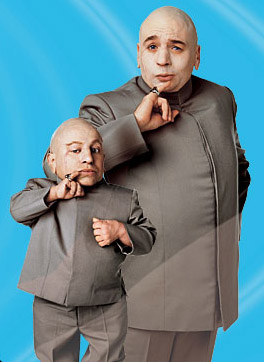 Growth
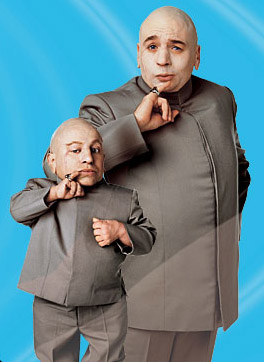 Government policies of taxes, regulation, and uncertainty cause lower growth rates in the U.S.

Lack of a sound money as well as disrespect for property rights and the rule of law cause low growth rates in developing countries.
Haves and Have Nots
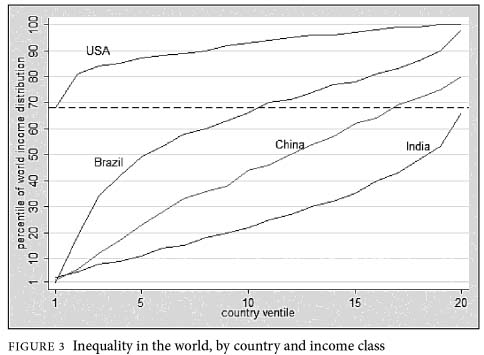 Haves and Have Nots
This chart graphs world ventiles
(20 groupings of 5% income classes)
on the vertical axis and country ventiles (20 groupings of 5% income classes)
on the horizontal axis.

(It adjusts for purchasing power.)

The graph is a powerful tool for understanding income distributions.
Haves and Have Nots
The Occupy Wall Street movement complains about “the 1%” earning more than the bottom 99%.

Internationally though, the whole U.S. is relatively elite.
Haves and Have Nots
The 10th ventile in the U.S. (median income) intersects the world axis at around 93%. 

This means the median U.S. income (around $42,000) is better off than 93% of people around the world.
Haves and Have Nots
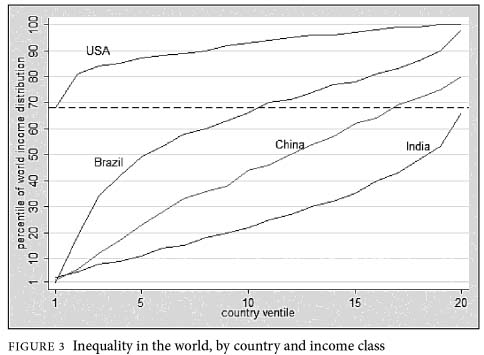 Haves and Have Nots
The U.S. income distribution is very bunched up at the top by world standards.  Even the bottom ventile in the U.S. is richer than the top ventile in a country like India.
Haves and Have Nots
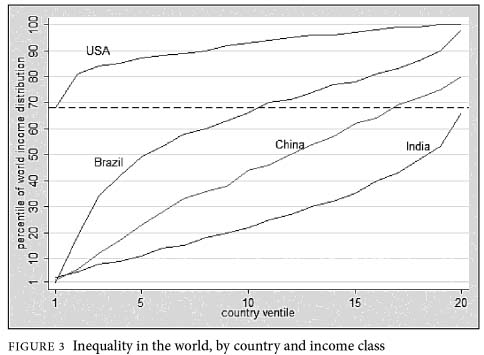 Haves and Have Nots
In contrast Brazil spans the income distribution.

Its poorest ventile is among the poorest ventile in the world.  Its richest ventile is among the richest ventile in the world (on par with U.S.).
Haves and Have Nots
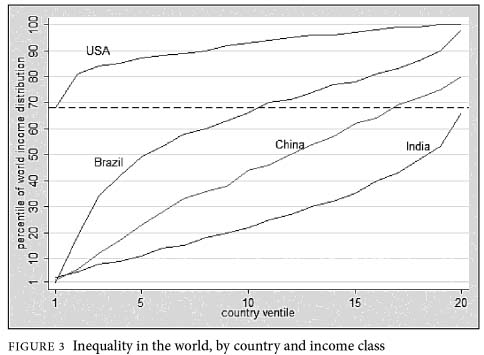 Haves and Have Nots
Most often economists discussing income inequality refer to the Gini coefficient, which measures relative income or wealth.
(0 = everyone equal,
1 = one person has everything)

But really absolute income or wealth is more important.
Haves and Have Nots
Income inequality can be minimized if everyone in a country earned the same wage: e.g., a dollar a day.  

But such people would be far worse off than those in a country with large inequalities, but high absolute incomes for the poor.

This is the U.S. situation.
Haves and Have Nots
It’s better to be poor in the
U.S. than rich in India.

We should strive to make people in both India and the U.S. richer in absolute terms.
Haves and Have Nots
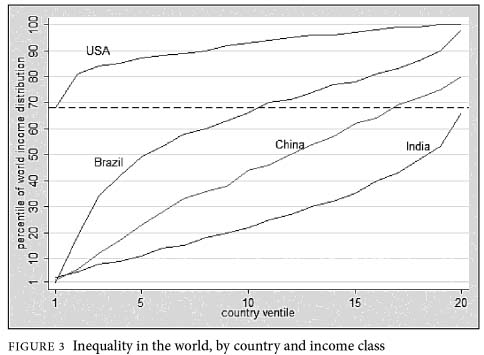